Figure 3. Spontaneous activity in an excitatory–inhibitory network. (A) Architecture of the ...
Cereb Cortex, Volume 13, Issue 11, November 2003, Pages 1151–1161, https://doi.org/10.1093/cercor/bhg096
The content of this slide may be subject to copyright: please see the slide notes for details.
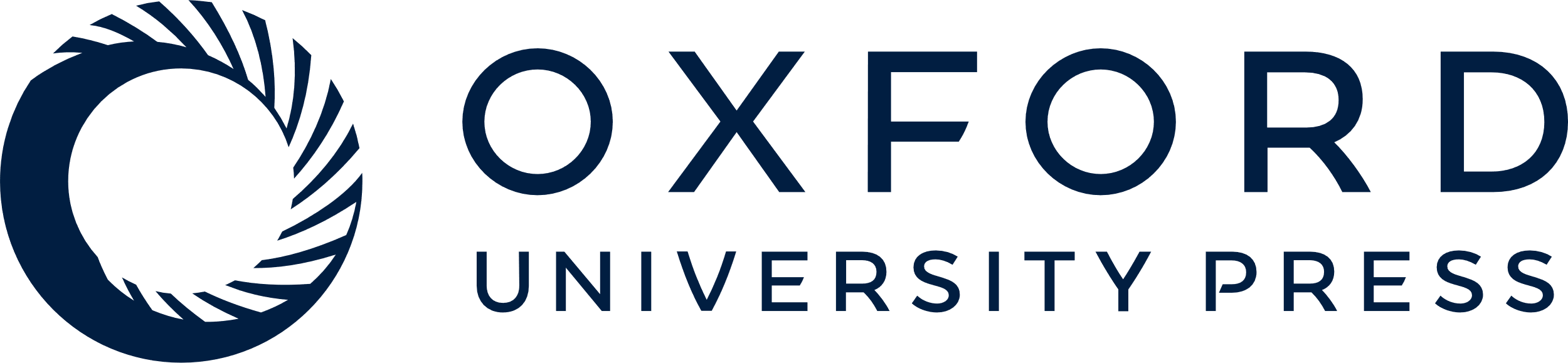 [Speaker Notes: Figure 3. Spontaneous activity in an excitatory–inhibitory network. (A) Architecture of the excitatory–inhibitory network. (B) Spontaneous activity as a function of external input, for recurrent inhibition exceeding excitation by 20 pA.s. The dotted curve represents the f–I curve of an isolated cell. The strong inhibitory feedback acts to reduce the firing rates of the cells in the network. Compare with Figure 2D.


Unless provided in the caption above, the following copyright applies to the content of this slide:]